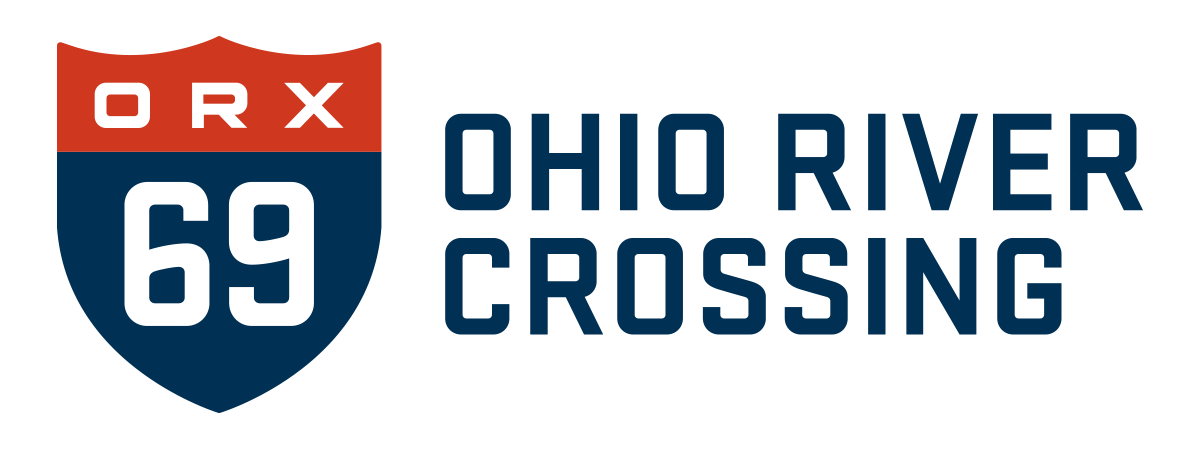 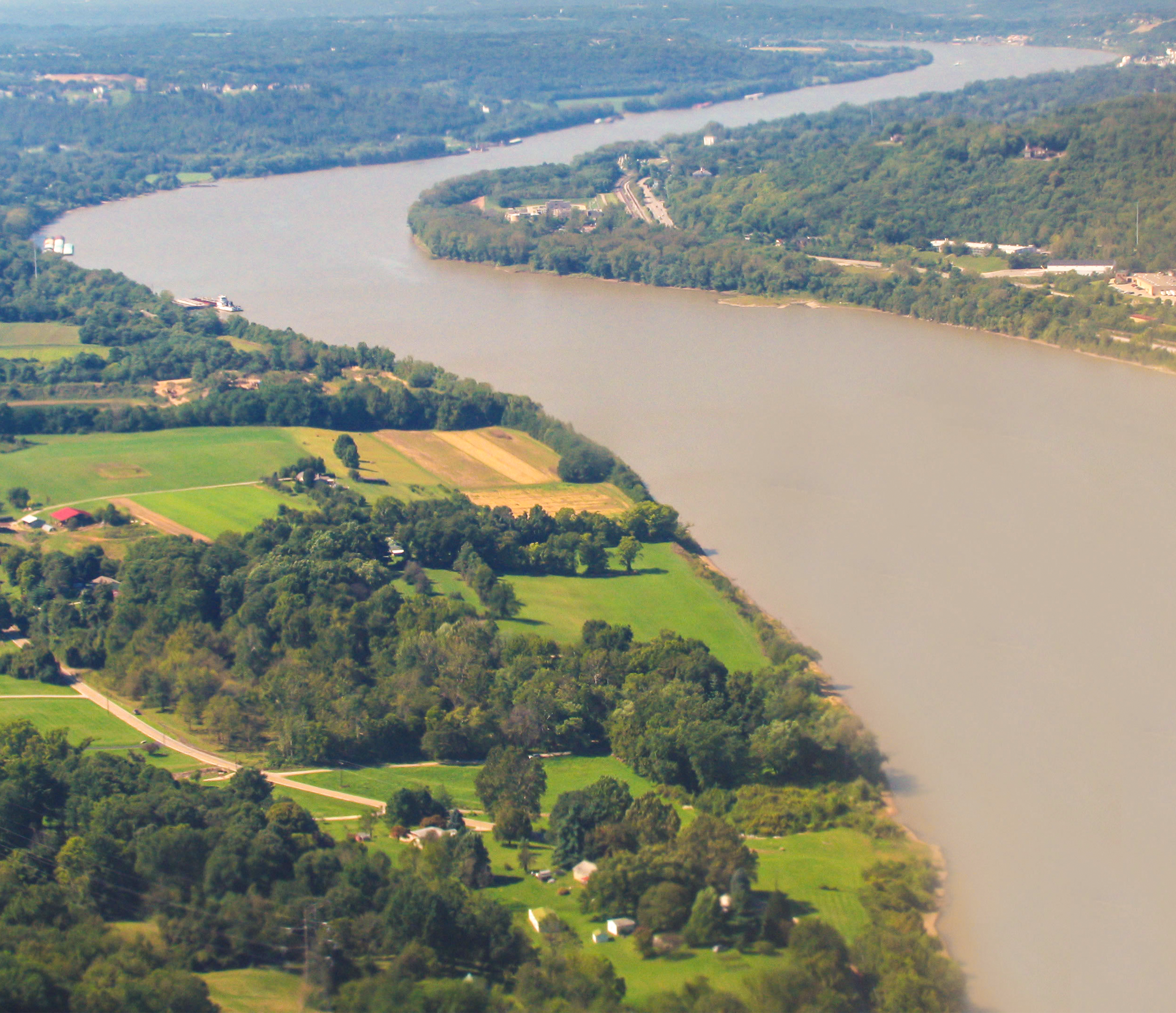 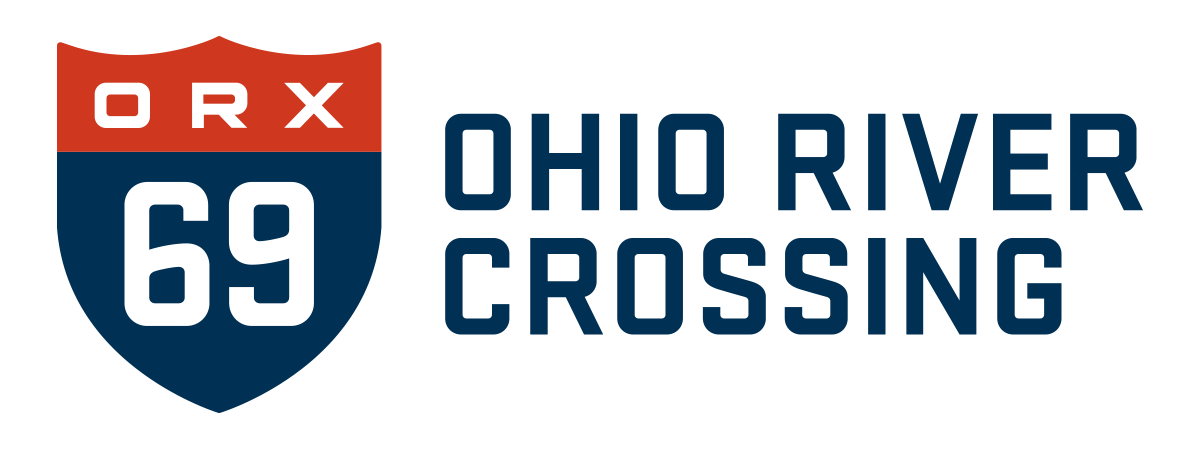 Completing the Connection 
I-69 ORX Section 2
July 14, 2025
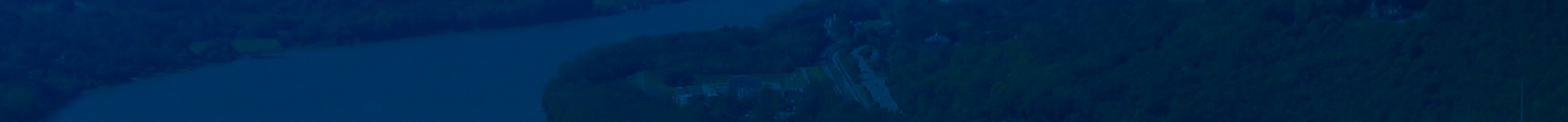 I-69: PROGRESS IN BOTH STATES
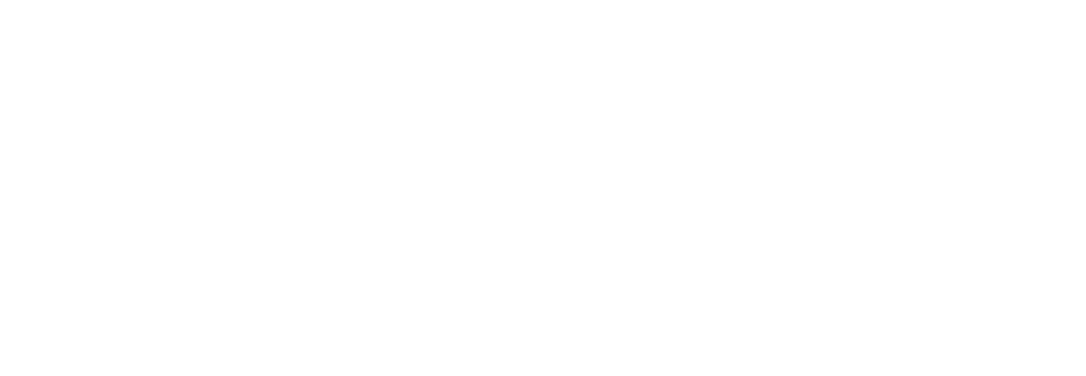 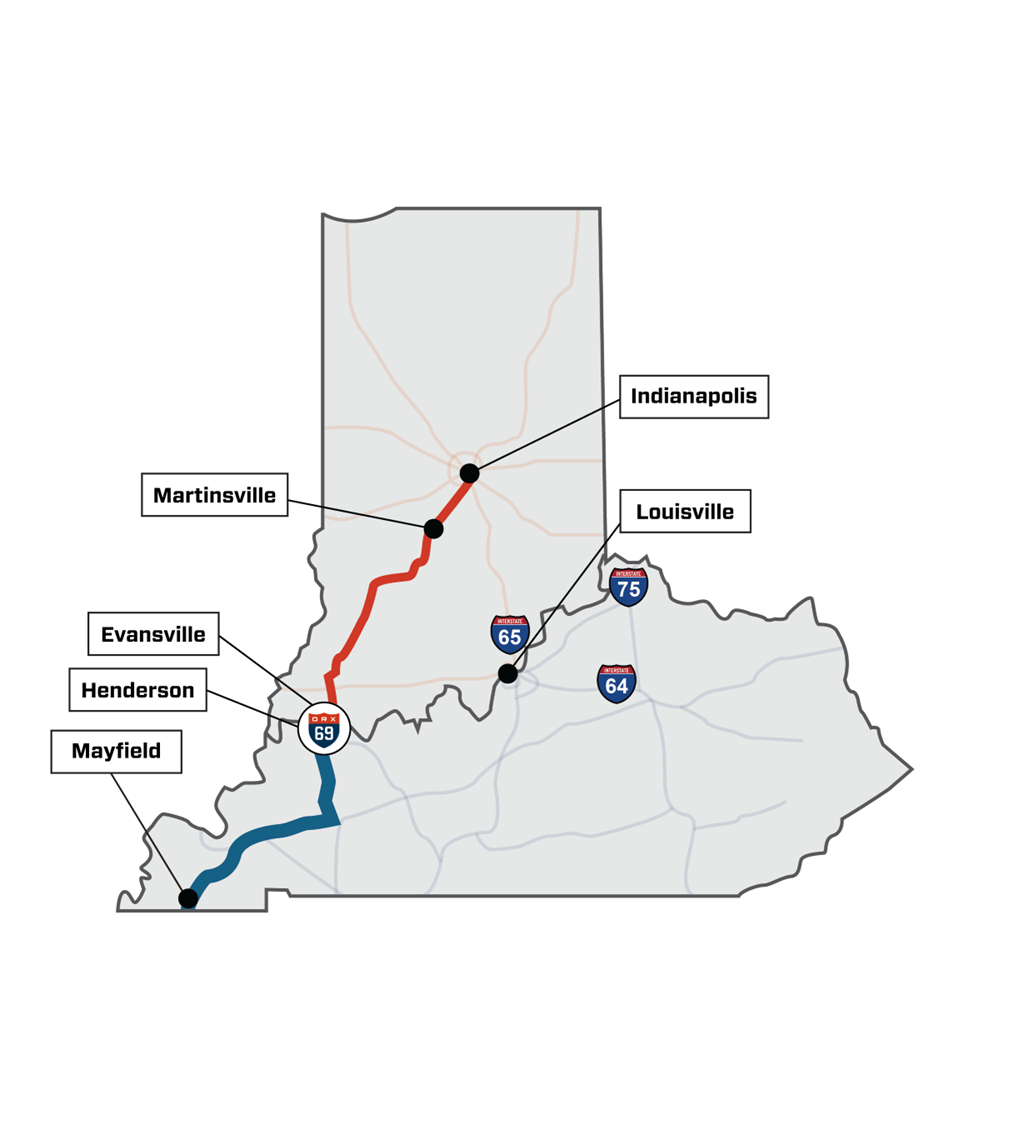 INDIANA INVESTMENT
Complete from Evansville to Indianapolis

KENTUCKY INVESTMENT
~147 miles in place from Henderson to Fulton
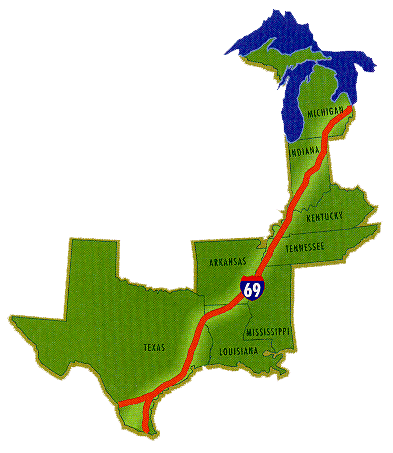 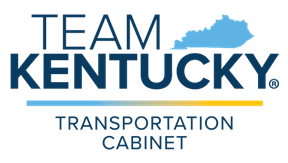 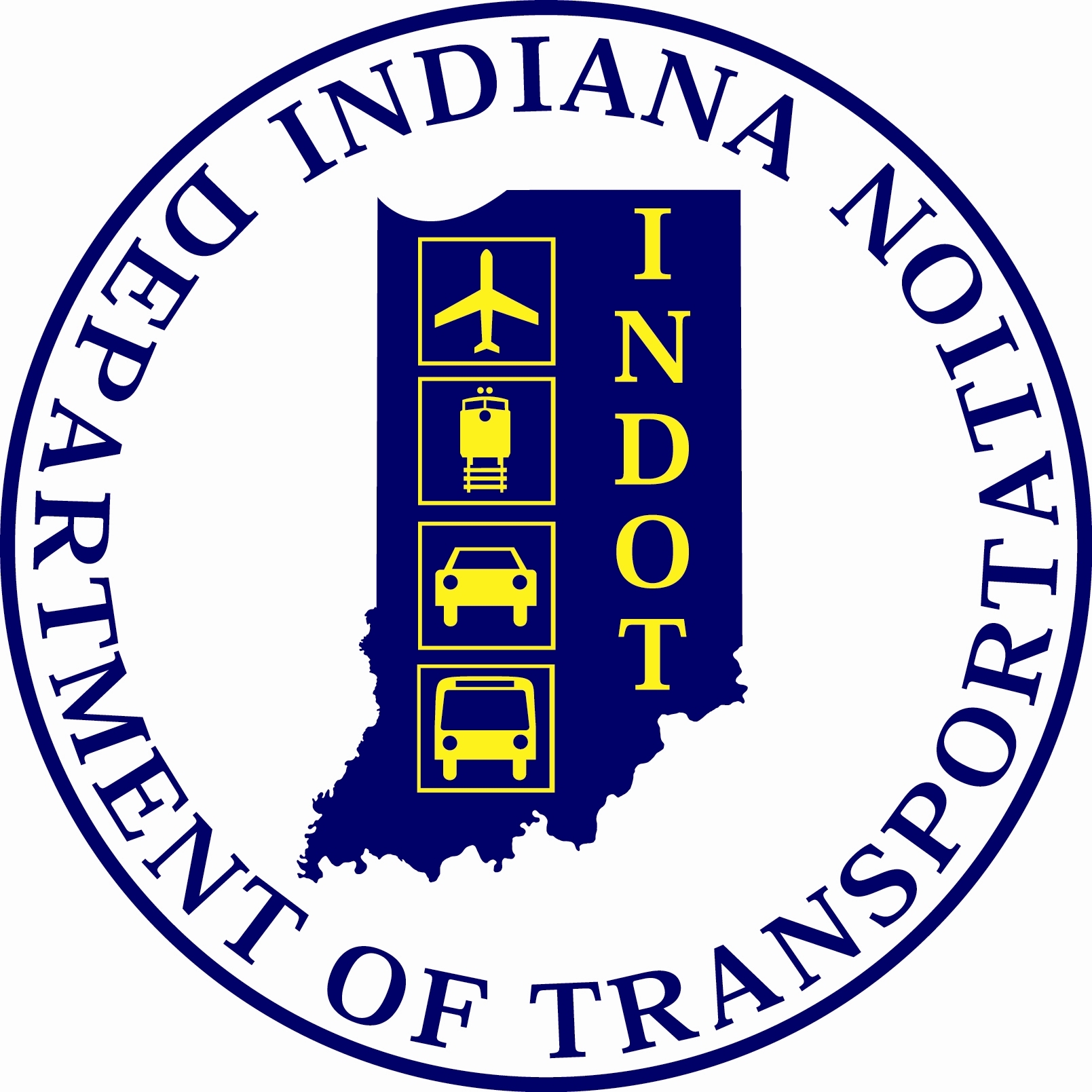 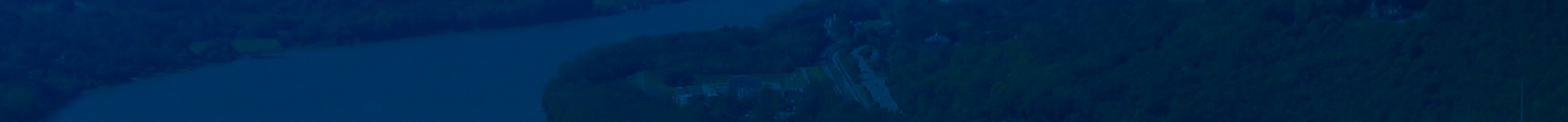 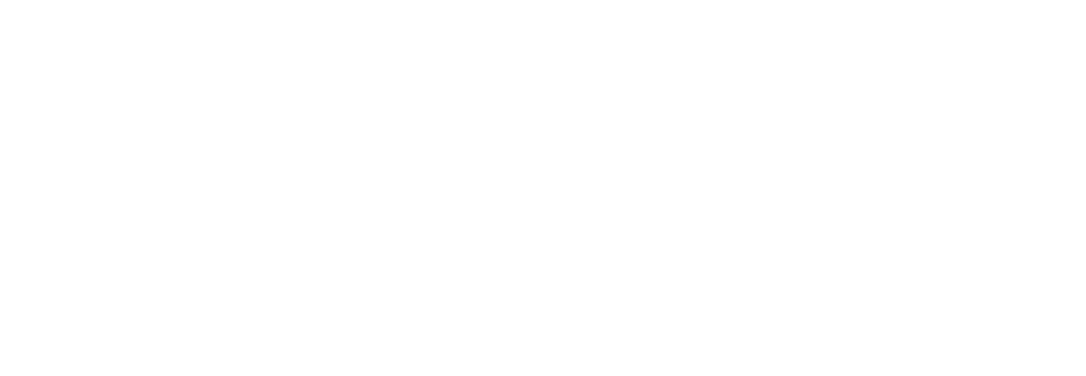 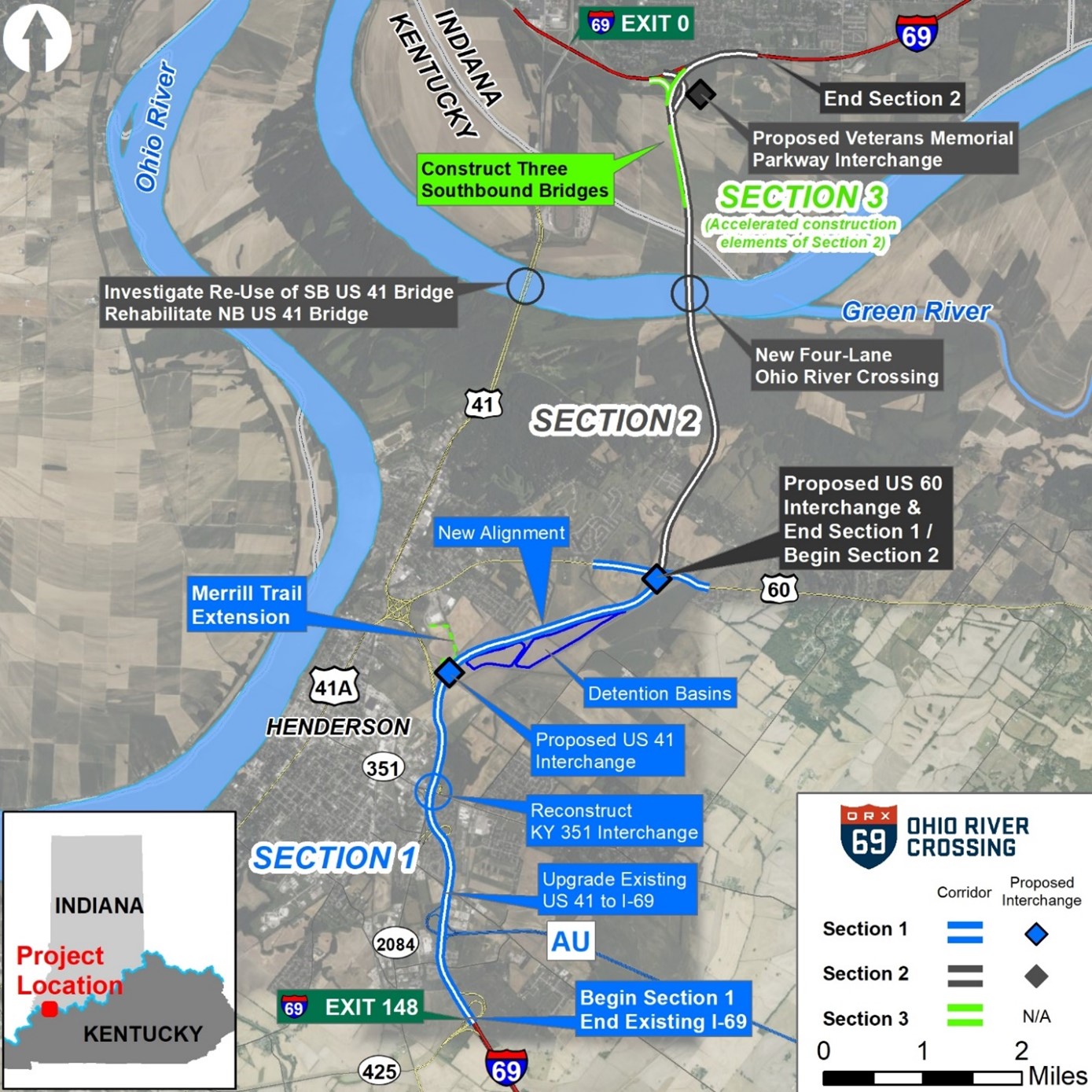 ORX will complete the I-69 connection between Evansville and Henderson
Interstate cross-river connectivity will reduce traffic and delays and improve safety
Includes 11+ miles of new interstate and 4-lane river crossing
Construction underway in Henderson (Section 1) and Evansville (Section 3)
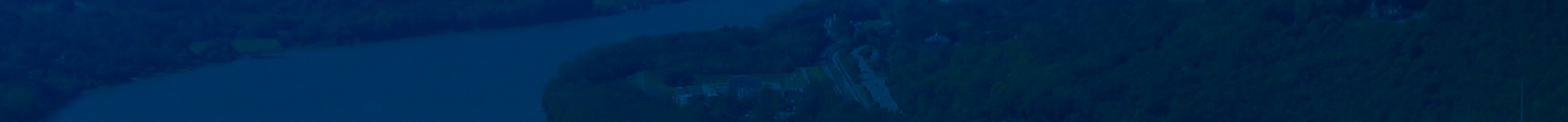 SECTION 2
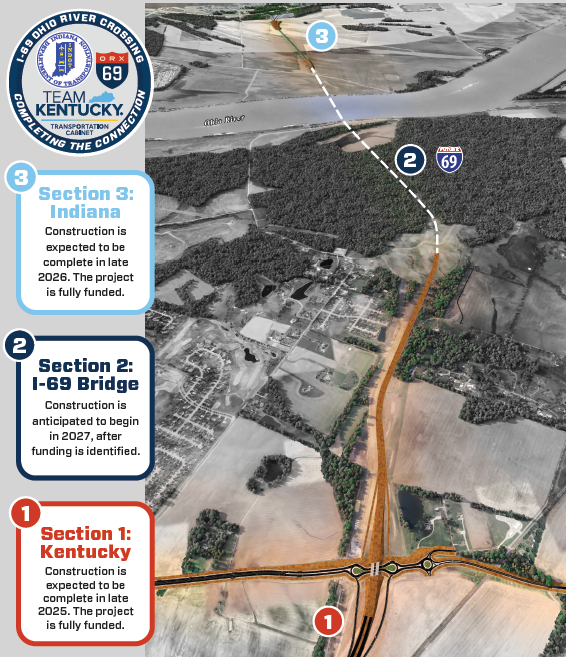 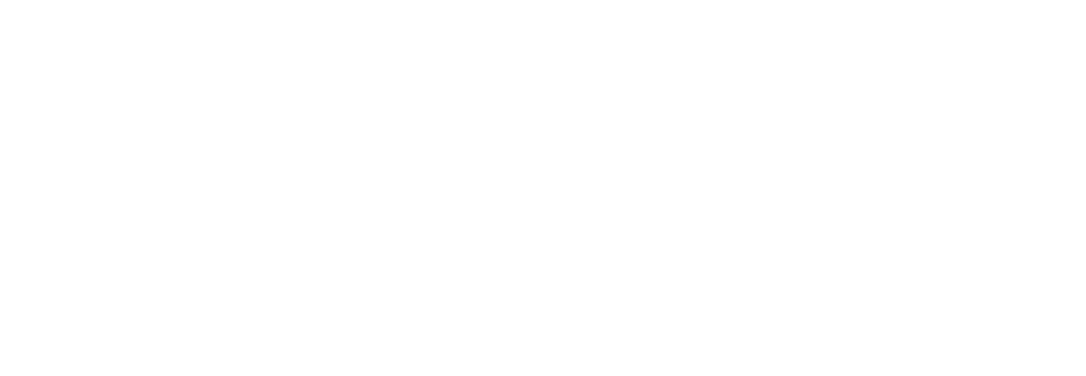 Bi-state project between Indiana and Kentucky
Completes the connection between Henderson and Evansville
Includes the new, four-lane river crossing
Construction expected to begin in 2027 and to be complete by 2031
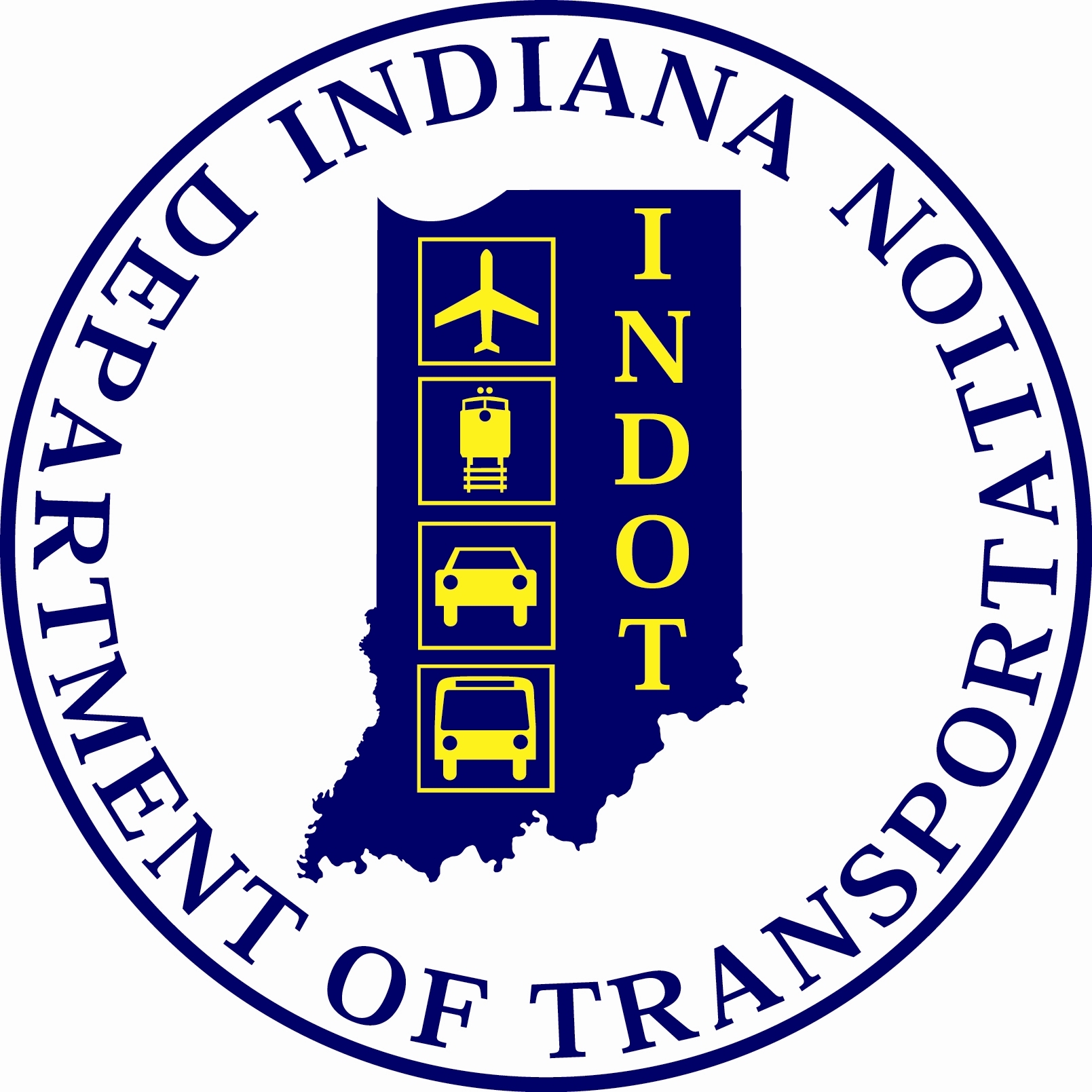 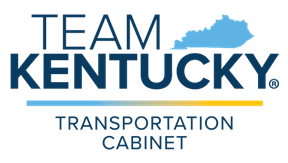 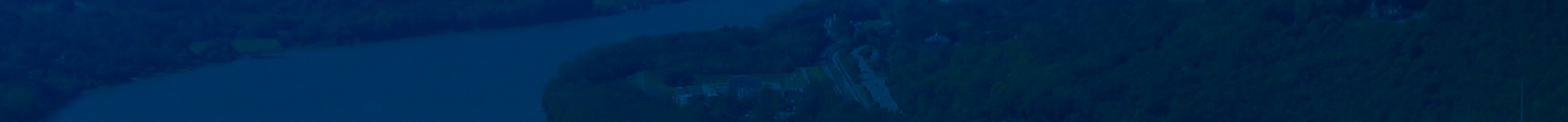 SECTION 2
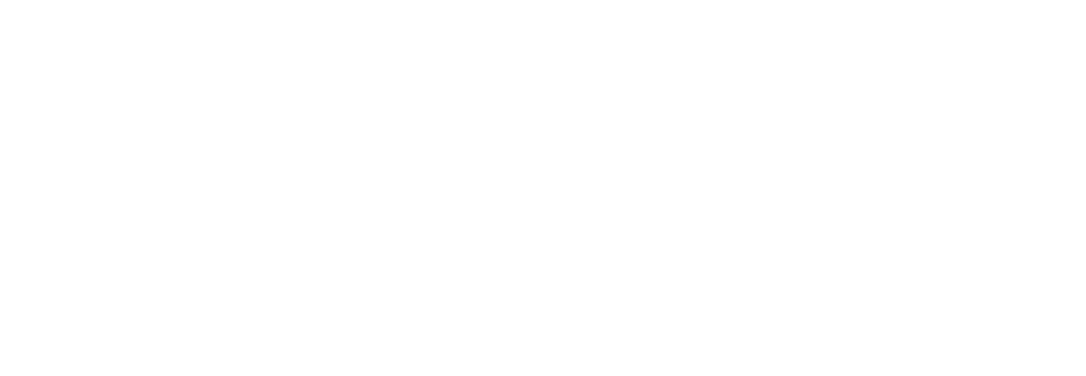 Preliminary engineering complete
Development of alternative delivery procurement underway
Right of way activities beginning
KYTC-INDOT Tolling Agreement Executed in June (HB 546)
Financial Plan and Bi-State Development Agreement Being Finalized
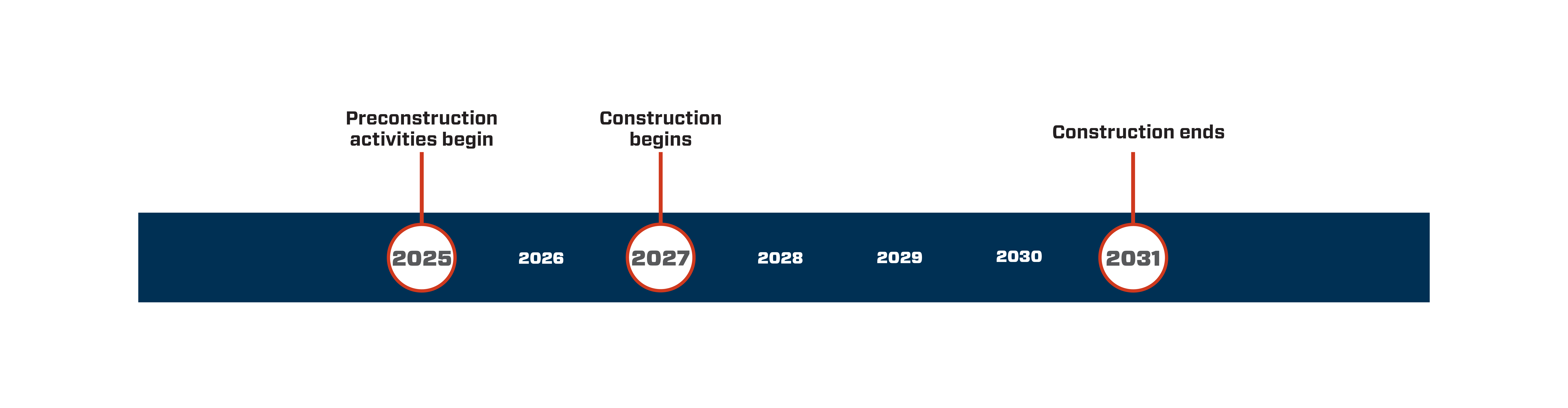 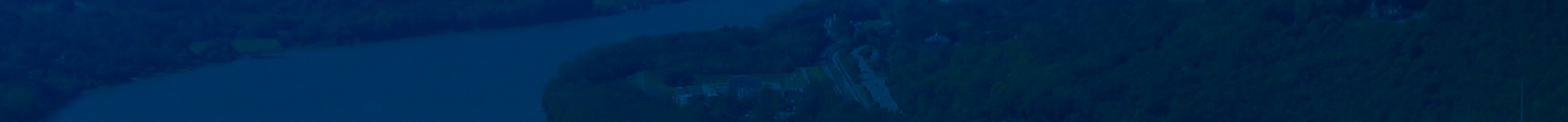 SECTION 2
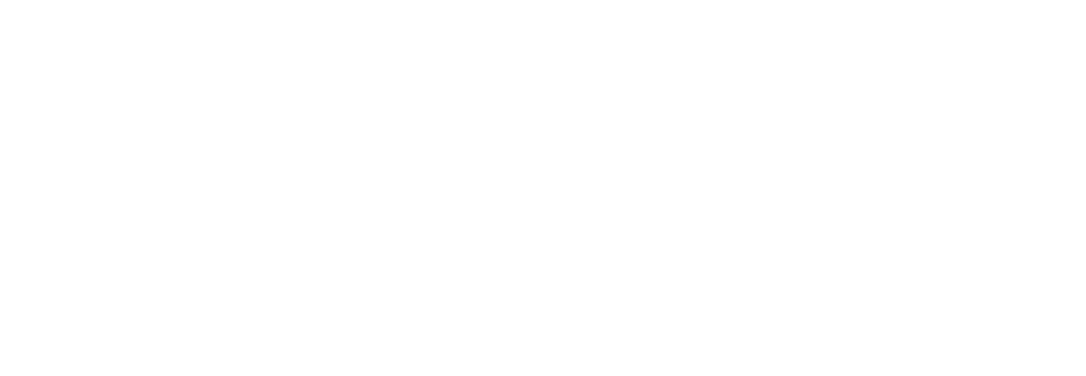 $933 million project (KY's share $508 million)
Draft Financial Plan:
Tolling (TIFIA Loan)
GARVEE Bonds
Traditional Federal Revenues
Biennial Highway Construction Program
General Fund - $150 million appropriated but not yet released
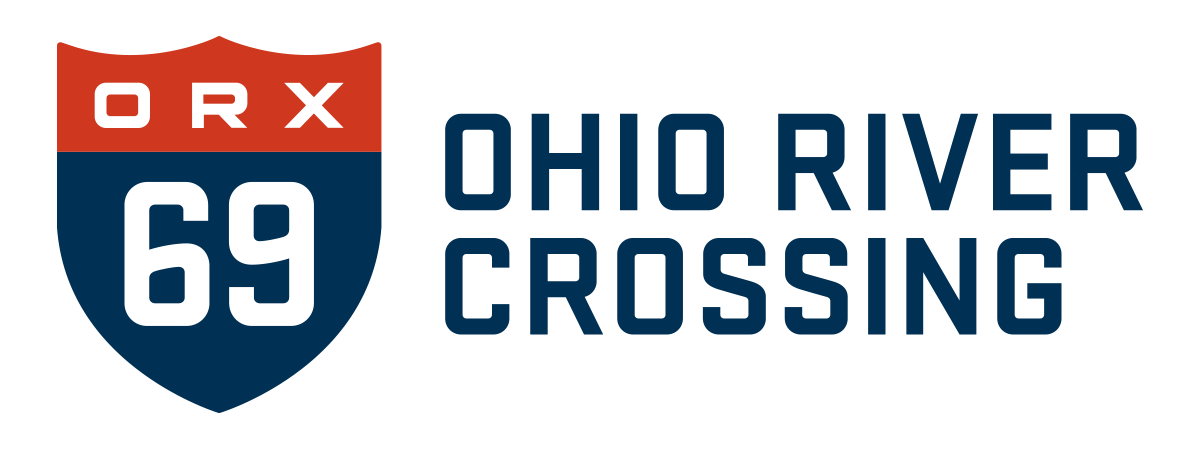 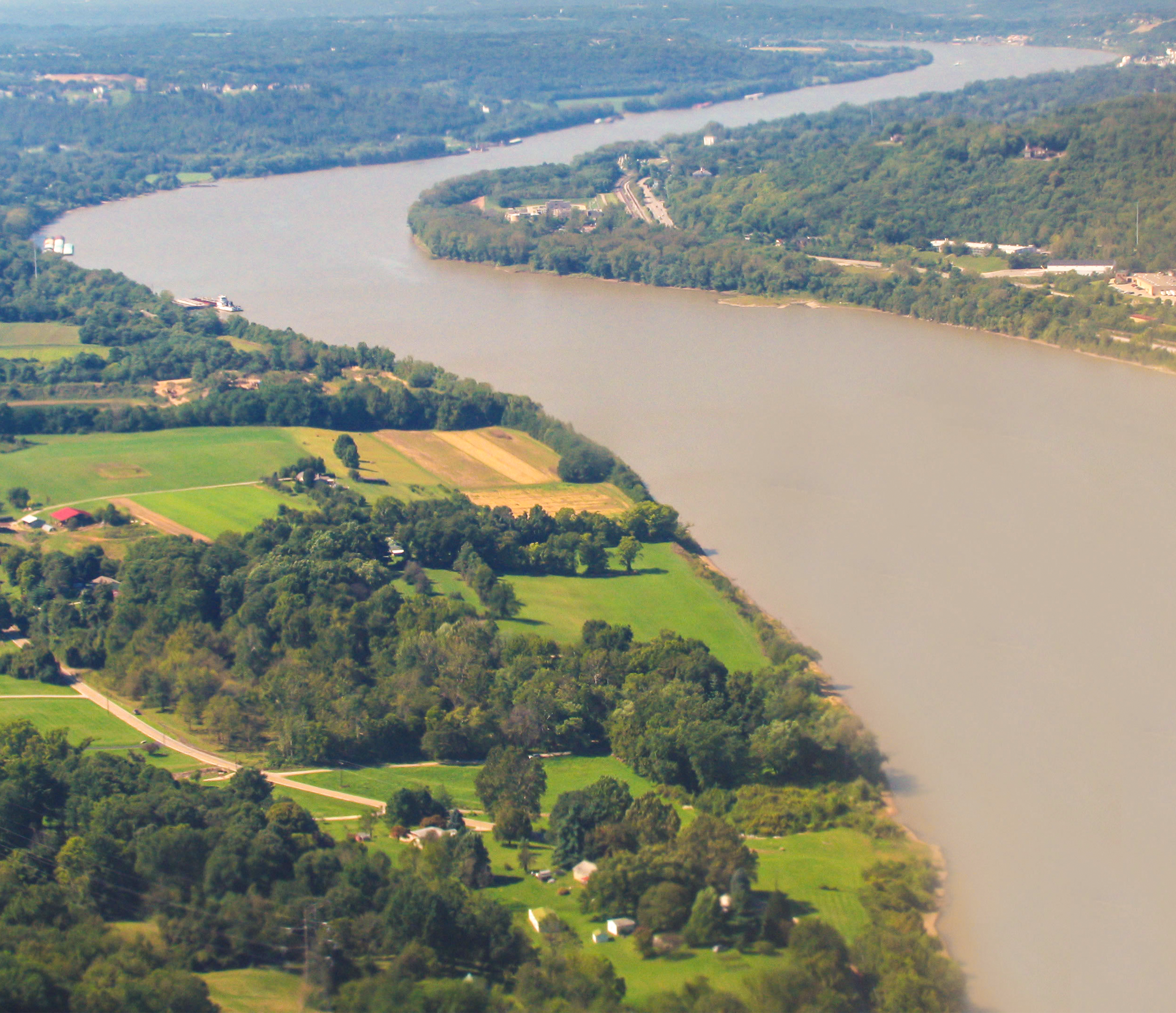 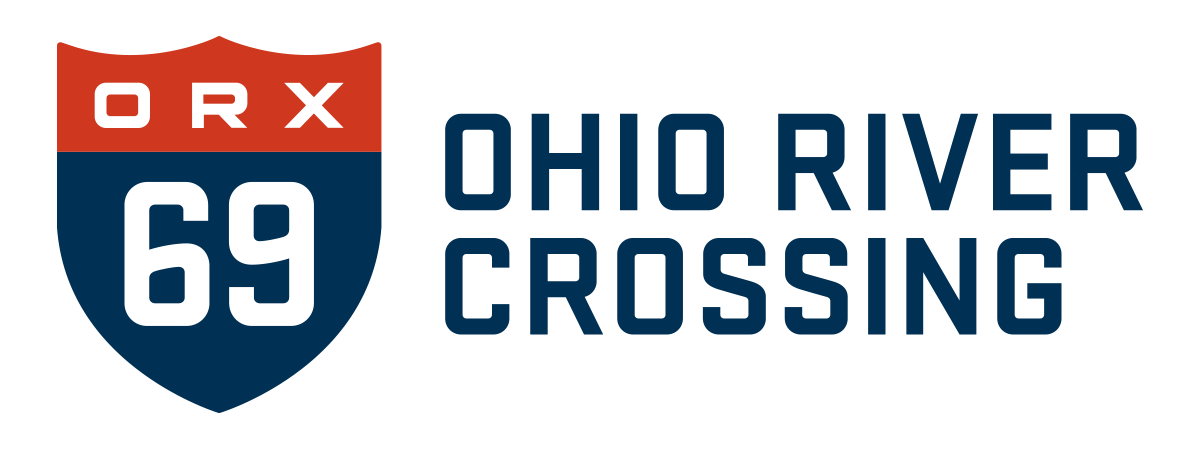 QUESTIONS?
THANK YOU